Поэзия родной природы в русской литературе  XIX века
Поэтическое изображение родной природы
Пойми живой язык природы – И скажешь ты: прекрасен мир!                                           И.Никитин
Пытаться понять природу, её язык – значит стремиться к пониманию не только человека, но и всего мироустройства
Люблю я пышное природы увяданье…
Александр Сергеевич Пушкин
Так иногда разлуки час      Живее сладкого свиданья
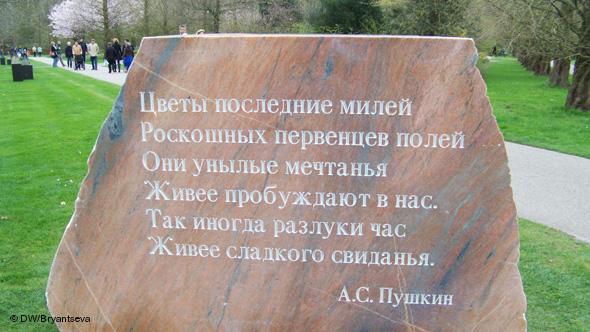 Михаил Юрьевич Лермонтов
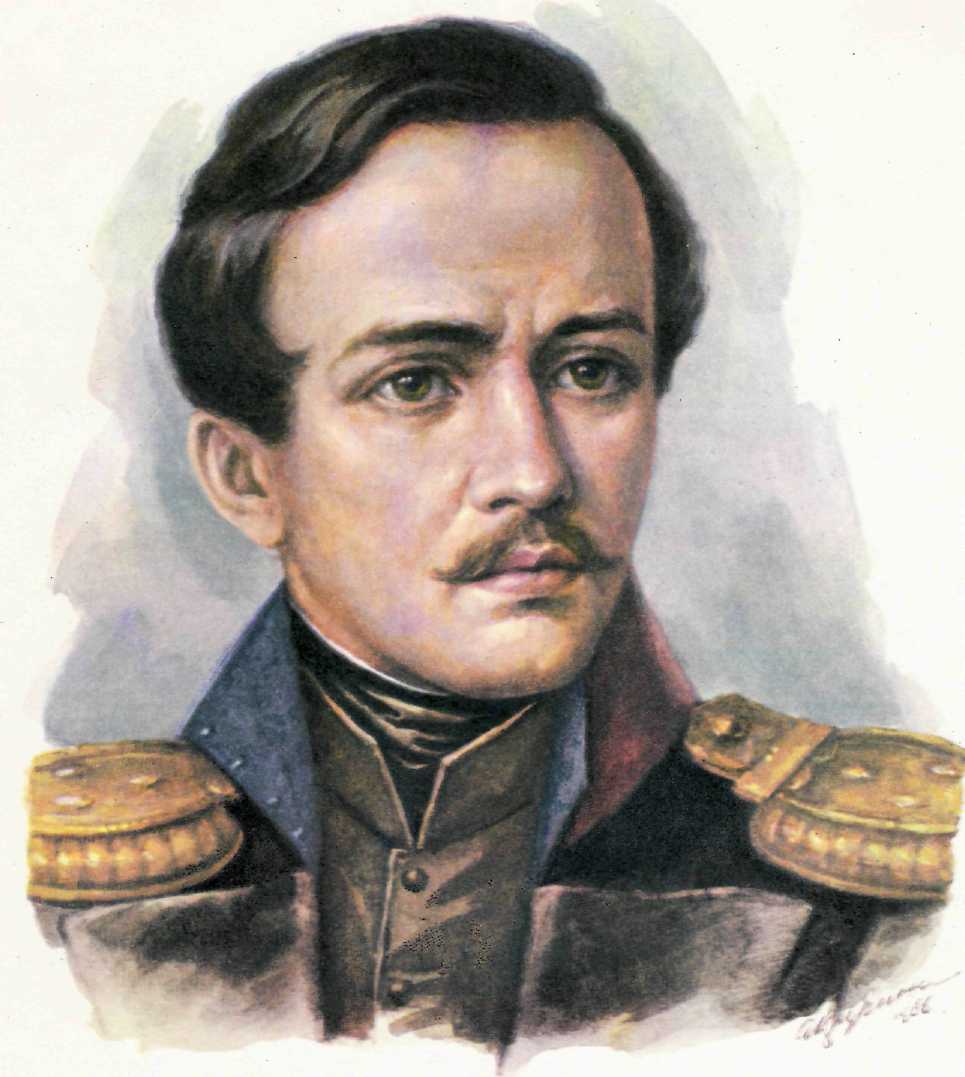 Листья в поле пожелтели,
И кружатся, и летят…
Зверь отважный поневоле    Скрыться где-нибудь спешит
Ночью месяц тускл…
И поле сквозь туман лишь серебрит
Фёдор Иванович Тютчев
Есть в светлости осенних вечеров
Умильная таинственная прелесть…
Зловещий блеск и пестрота дерев
Багряных листьев томный, лёгкий шелест
Туманная и тихая лазурь
Над грустно сиротеющей землёю
И как предчувствие холодных бурь,Порывистый, холодный ветр порою,
Ущерб, изнеможенье – и на всёмТа кроткая улыбка увяданья…
Что в существе разумном мы зовёмБожественной стыдливостью страданья
Умильная, таинственная прелесть
Поэзия родной природы
Родная природа – неисчерпаемый источник поэзии.
Пейзажная лирика передаёт настроения, чувства человека, она созвучна его душе.
Свобода, гармония, чистота, несуетность, присущие природе, - идеалы, которые воплощали в своём творчестве русские поэты.
Мир души человека и мир природы взаимно отражаются, находятся в гармонии, всё сливается в общий хор жизни и любви.
Желаем Вам любить русскую природу, наслаждаться её красотой, получать вдохновение и радость от общения с ней.
Желаем вам любить природу, наслаждаться её красотой, получать вдохновение и радость от общения с ней
Спасибо за внимание!


Преподаватель ОКВК               Маркова Е.А.
2016г.